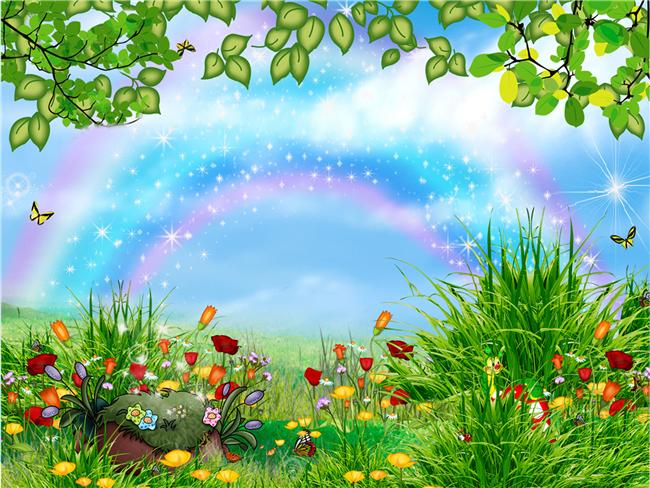 Самостоятельная двигательная активность детей в условиях ограниченного пространства
2 мл.гр «А»
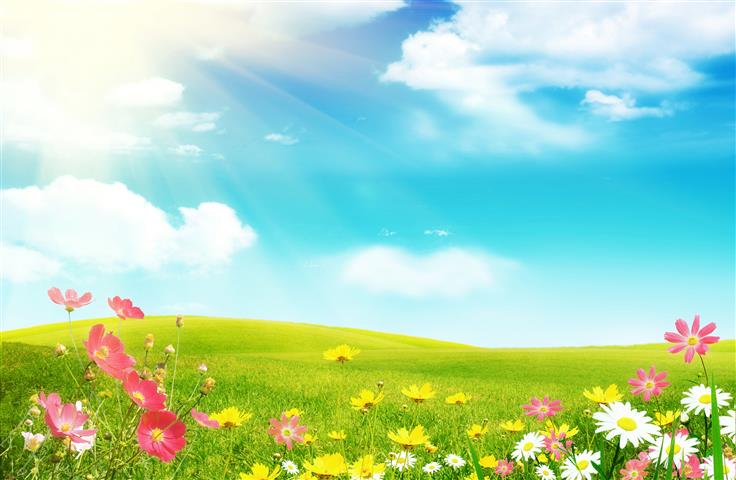 Двигательная активность  – это естественная потребность в движении, удовлетворение которой является важнейшим условием всестороннего развития и воспитания ребенка.
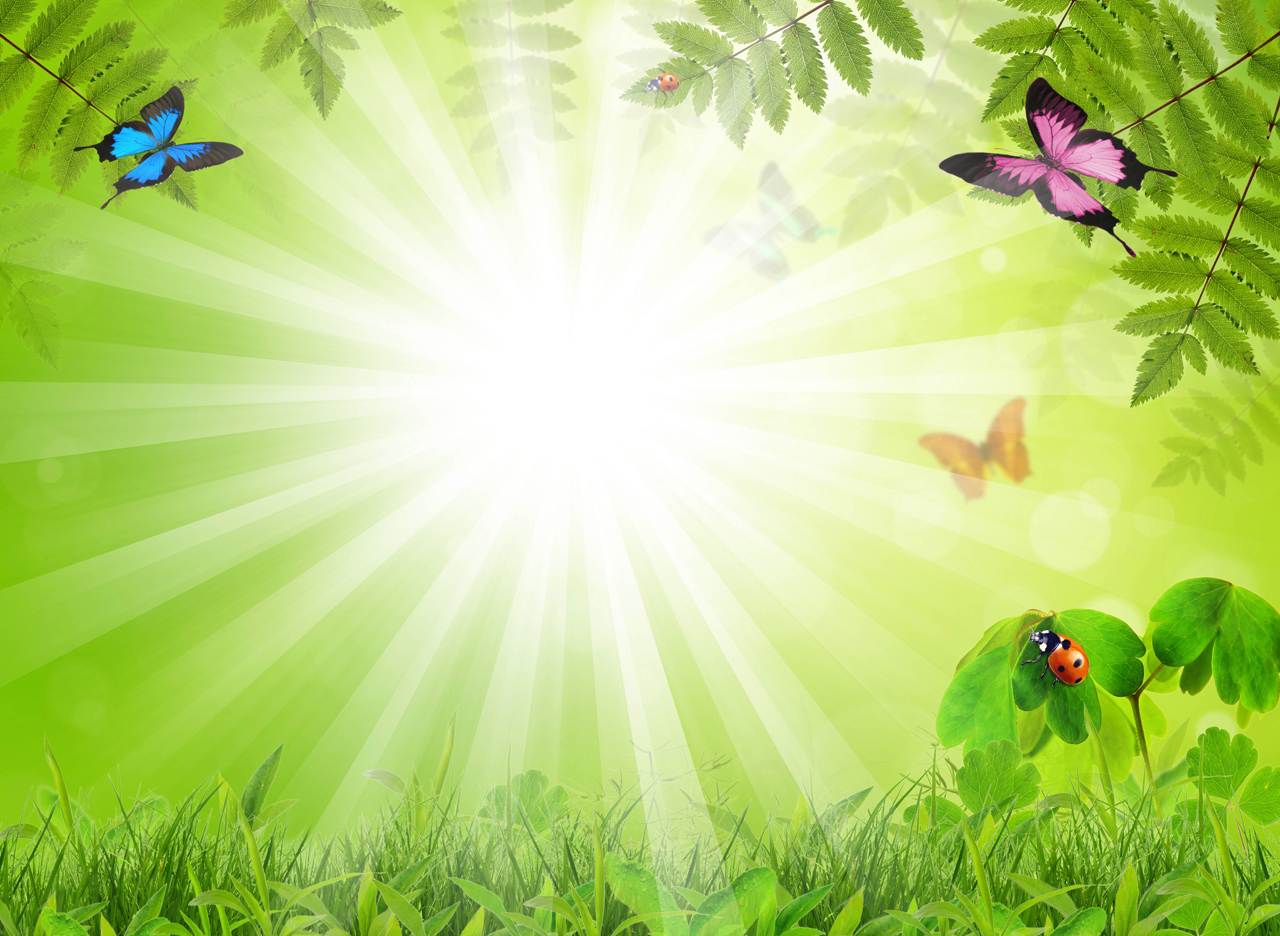 Прогулка - благоприятное время для проведения индивидуальной работы с детьми и организации их самостоятельной двигательной активности. Перед прогулкой важно поинтересоваться у детей, в какие игры они хотели бы поиграть, и создать необходимые условия для игр детей по желанию: поддержать инициативу, творчество в любом виде игр; вынести на улицу необходимое для двигательной активности детей оборудование.
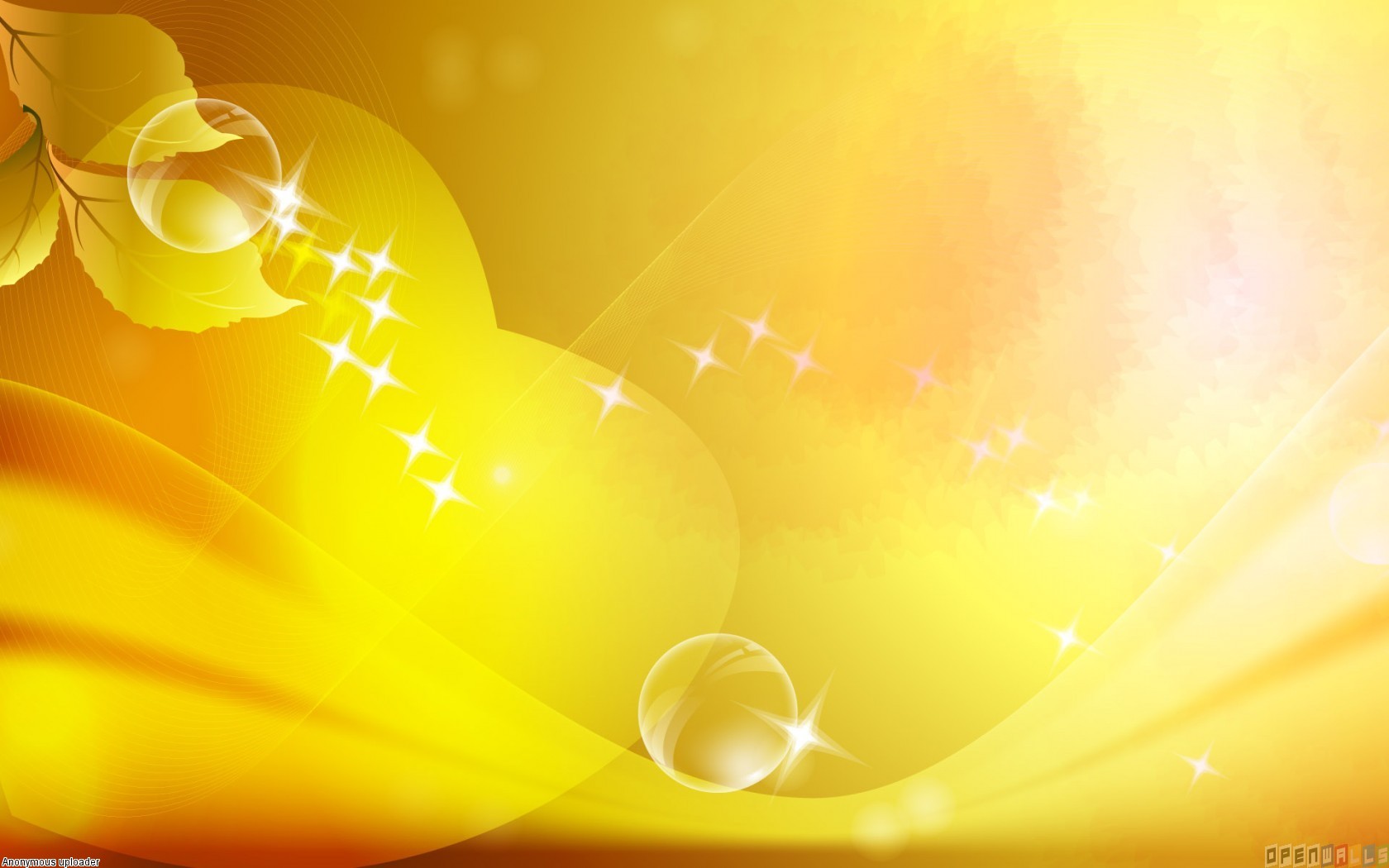 Если на занятиях дети были ограничены в движениях, то прогулку лучше начать с подвижных, спортивных игр. На прогулке желательно планировать 1 подвижную игру, общую для всех детей , Например: 
ЛИСА В КУРЯТНИКЕ (средняя группа)
Задачи: Развивать у детей ловкость и умение выполнять движение по сигналу, упражнять в беге с увертыванием, в ловле, в лазании, прыжках в глубину.
Описание: На одной стороне площадки отчерчивается курятник. В курятнике на насесте (на скамейках) располагаются куры, дети стоят на скамейках. На другой стороне площадки находится нора лисы. Все остальное место – двор. Один из играющих назначается лисой, остальные куры – они ходят и бегают по двору, клюют зерна, хлопают крыльями. По сигналу «Лиса» куры убегают в курятник, взбираются на насест, а лиса старается утащить курицу, не успевшую взобраться на насест. Отводит ее в свою нору. Куры спрыгивают с насеста и игра возобновляется.
Правила:
Лиса может ловить кур, а куры могут взбираться на насест только по сигналу воспитателя «Лиса!».
Варианты: Увеличить число ловишек – 2 лисы. Курам взбираться на гимнастическую стенку.
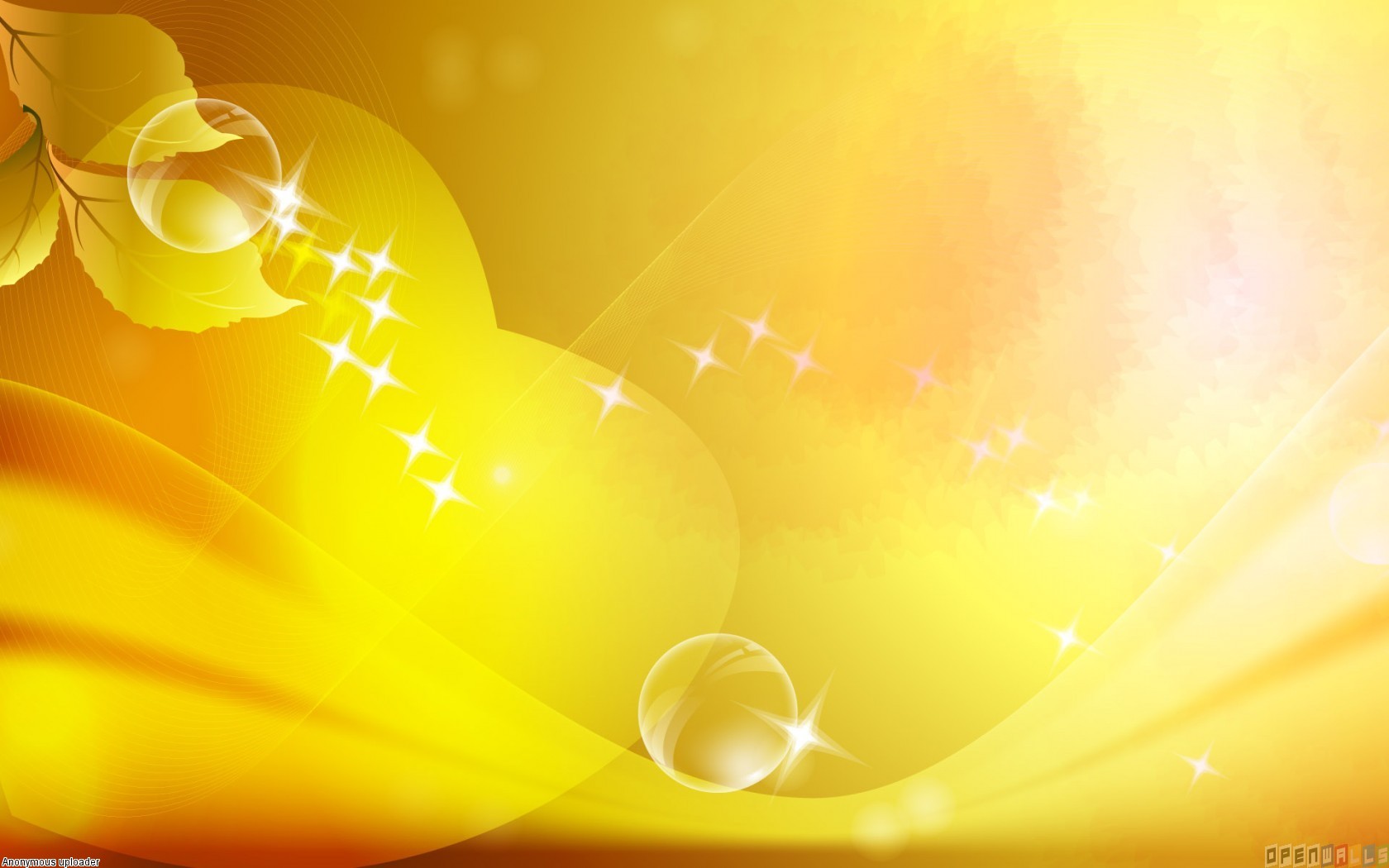 и 2-3 игры с подгруппами детей (Это могут быть игры на соревнования) . Кроме того, воспитатель должен наметить игровые упражнения для индивидуальной работы
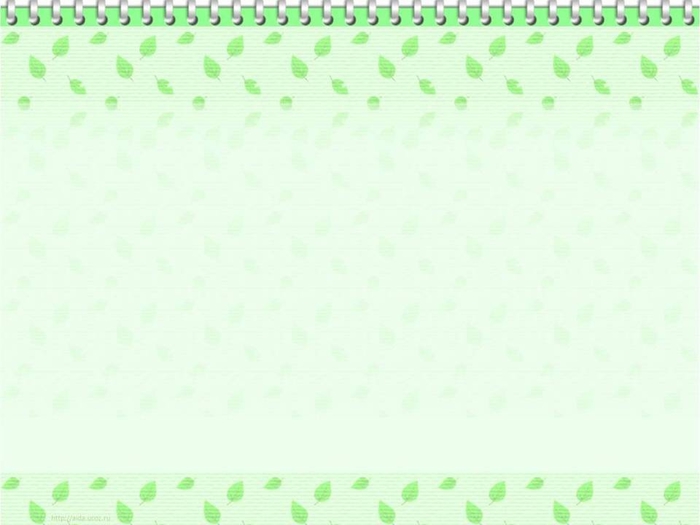 За несколько дней до занятия, в котором планируется ввести новое движение, на прогулке целесообразно проводить подготовительные упражнения. На следующий день после занятия можно повторить те же упражнения или провести несложные игры с целью закрепления двигательного навыка.
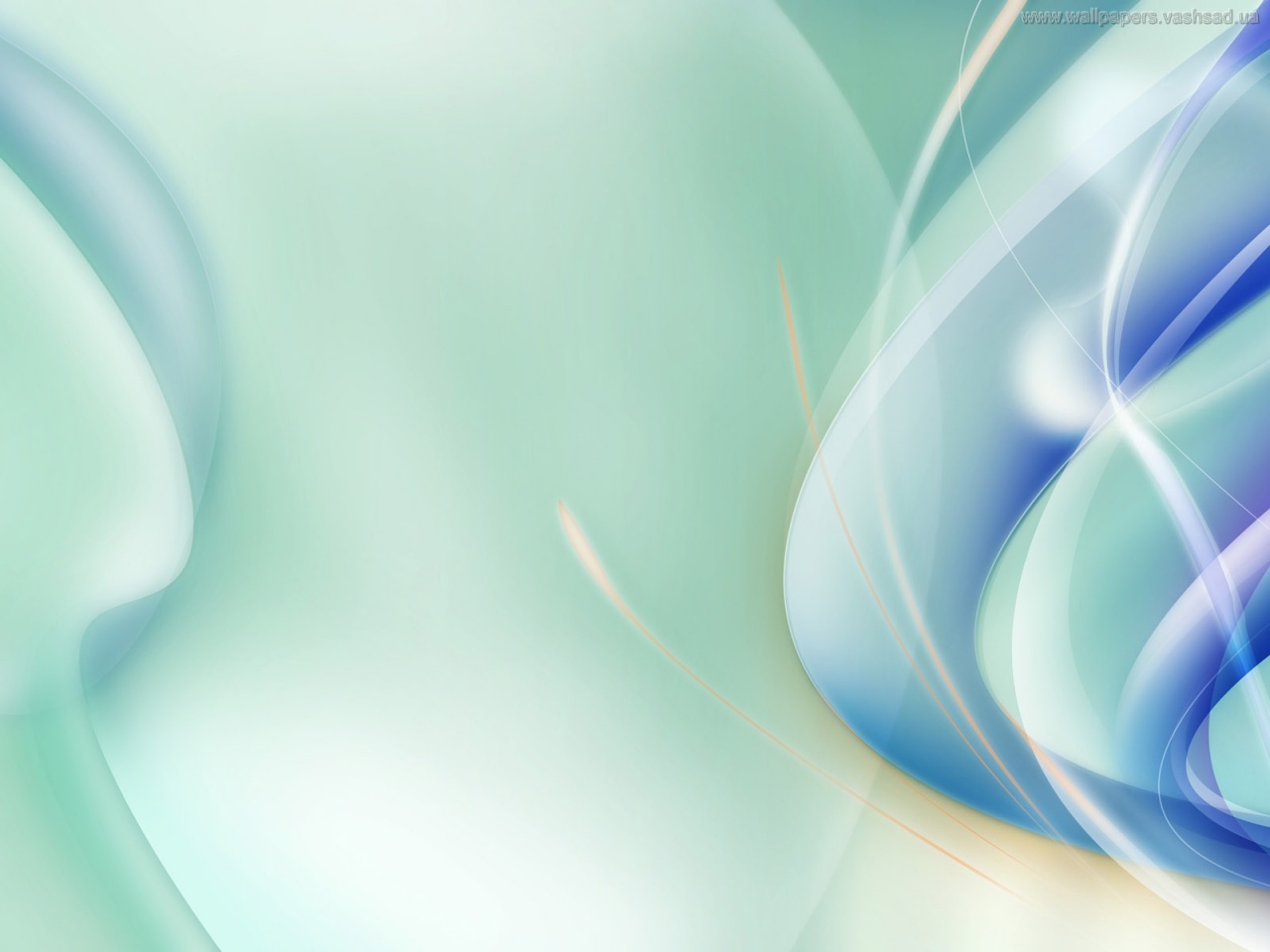 Интерес к прогулке повышается только тогда, когда  выносной материал будет насыщенным. От этого дети получат полную свободу действий.
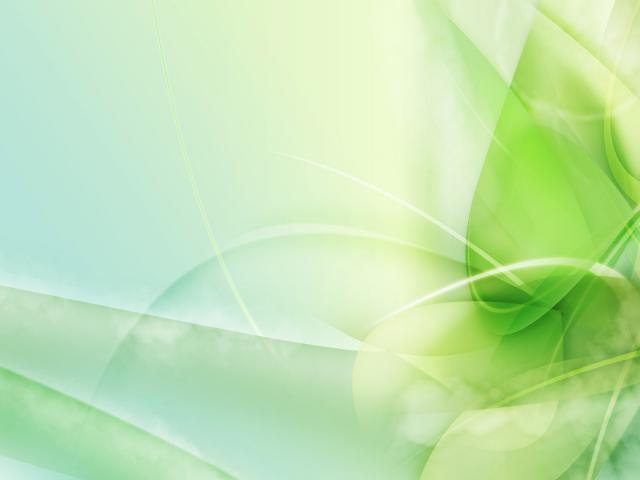 мы уделяем большое внимание выносному материалу
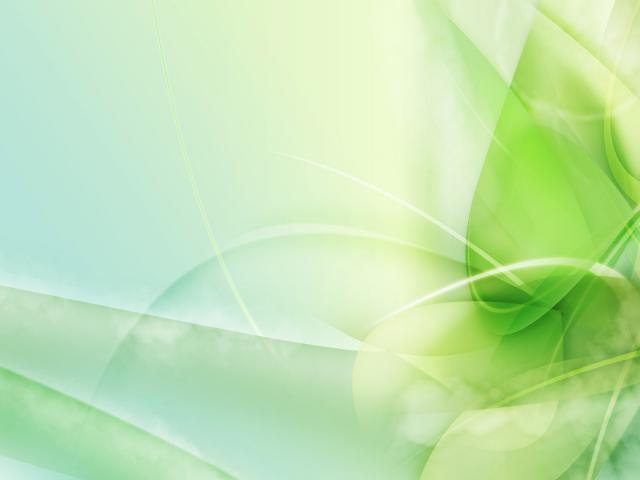 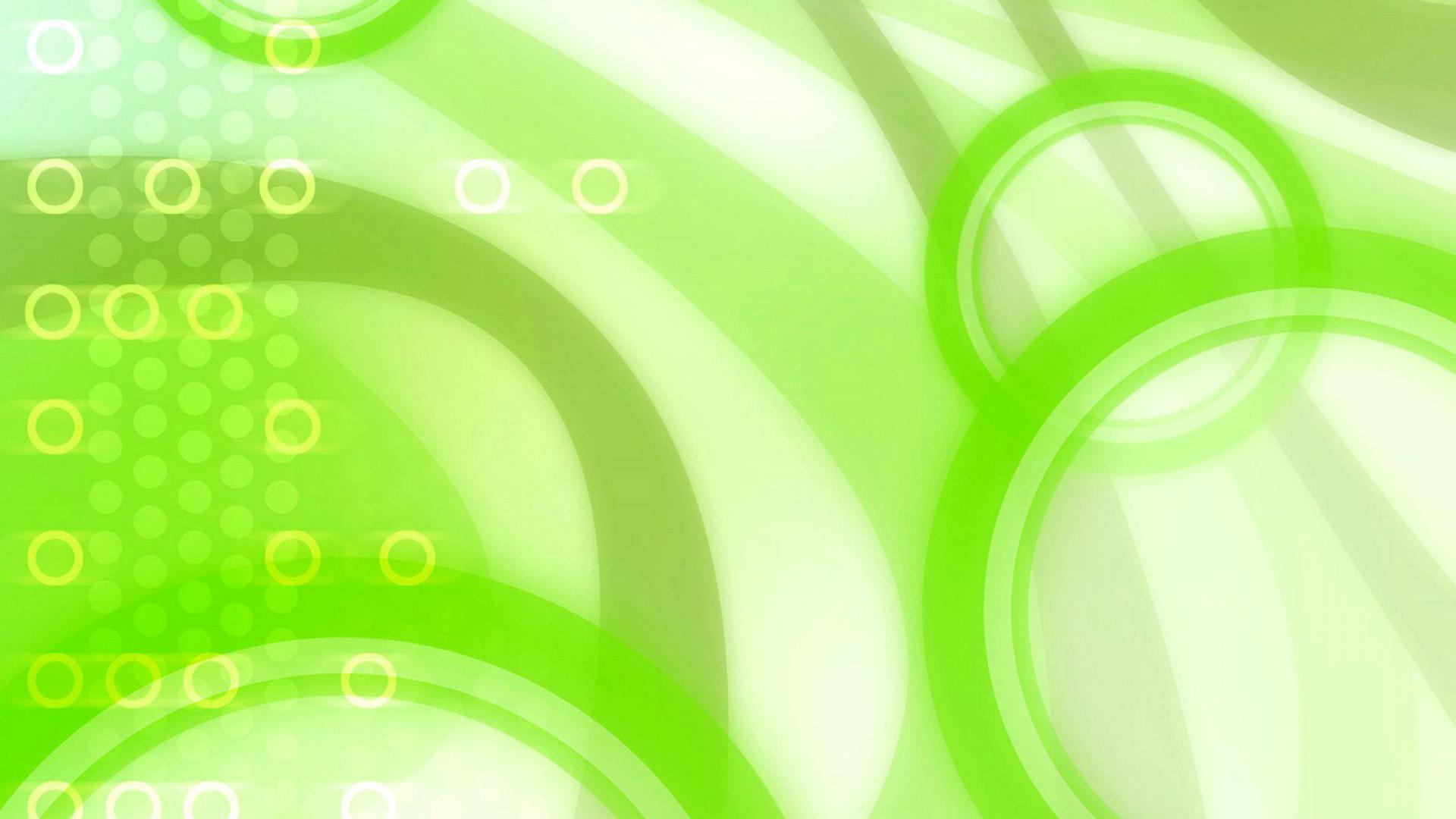 Игры с обручем:
Цепочка. Дети стоят в кругу, держат обруч перед собой, потом встают вплотную друг другу, держа свой обруч перед собой и захватывая обручи соседей с права и с лева. Воспитатель говорит:"Мы сперва пойдем направо, раз, два, три", все идут вправо. "А потом пойдем налево, раз, два, три", все идут влево. "Мы присядем, отдохнем"-дети садятся на корточки. "Потянемся и дальше пойдем"-дети встают и поднимают обручи наверх.
Катание обруча по кругу
Кто дальше прокатит и/или бег с одновременным катанием обруча